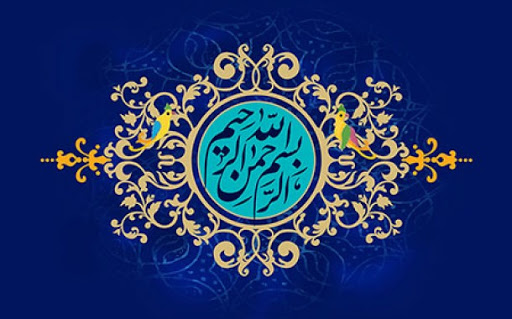 Coronavirus disease 2019 (COVID-19) Clinical manifestations and diagnosis in children
Dr javad ahmadian
Can children get COVID-19?
Children of all ages can get COVID-19 .
Children, particularly those younger than 12 to 14 years of age, appear to be affected less commonly than adults 
In surveillance from various countries children typically account for up to 13 percent of laboratory-confirmed cases .
How do children get COVID-19?
In case series early in the pandemic, most cases in children resulted from household exposure.
Do children transmit SARS-CoV-2 to others?
Children of all ages can transmit SARS-CoV-2 to others. 

Infected children appear to shed SARS-CoV-2 virus with nasopharyngeal viral loads comparable to or higher than those in adults.
Why COVID-19 appears to be less common and less severe in children than in adults is unclear.
possibilities include viral interference in the respiratory tract of young children, which may lead to a lower SARS-CoV-2 viral load. 
different expression of the angiotensin converting enzyme 2 receptor .
pre-existing cross-reactive antibody. 
protective off-target effects of live vaccines; 
Relatively healthier blood vessels in children than in adults .
Clinical findings
In children of all ages ،The symptoms of COVID-19 are similar in children and adults, but the frequency of symptoms varies. 
Although the clinical findings in children with COVID-19 are diverse, fever or chills and cough are the most common reported symptoms.
Clinical findings
The clinical findings overlap with those of multiple other clinical syndromes .eg, 
pneumonia,
 bronchiolitis,
 gastroenteritis.
Among children age 0 through 9 years, the frequency of symptoms was as follows:
Fever (46 %)

Cough (37 %)

Shortness of breath ( 7 %)

Myalgia ( 10 %)

Rhinorrhea (7 %)
Among children age 0 through 9 years, the frequency of symptoms was as follows:
Sore throat ( 13 %)

Headache (15 %)

Nausea/vomiting ( 10 %)

Abdominal pain ( 7%)

Diarrhea (14 %)

Loss of smell or taste (1 %)
Among children age 10 through 19 years, the frequency of symptoms was as follows:
Fever ( 35 %)

Cough ( 41 %)

Shortness of breath ( 16 %)

Myalgia ( 30 %)

Rhinorrhea ( 8 %)
Sore throat ( 29 %)

Headache ( 42 %)

Nausea/vomiting (10 %)

Abdominal pain ( 8 %)

Diarrhea ( 14 %)

Loss of smell or taste (10 %)
Gastrointestinal symptoms may occur without respiratory symptoms.
Diarrhea, vomiting, and abdominal pain are the most common gastrointestinal symptoms reported in children .
Acute cholestasis has been reported in adolescents .
 Gastrointestinal bleeding has been reported in adults but has not been reported in children.
Cutaneous findings
Cutaneous findings have been reported infrequently and are not well characterized. 
they include maculopapular, urticarial, and vesicular eruptions and transient livedo reticularis.
COVID toes
Reddish-purple nodules on the distal digits (sometimes called "COVID toes") similar in appearance to pernio (chilblains) are described predominantly 
in children and 
young adults.
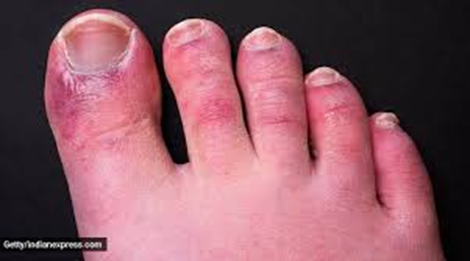 In a cohort of 2463 Canadian children tested for SARS-CoV-2 in the community setting (ie, not in the emergency department), 64 percent had symptoms .
Among symptomatic children, altered smell or taste, nausea or vomiting, and headache were more strongly associated with SARS-CoV-2 than other symptoms.
In a systematic review of 7480 children <18 years of age with laboratory-confirmed COVID-19 infection,
Among these, 15 percent of cases were asymptomatic.
42 percent were mild.
 39 percent were moderate (eg, clinical or radiographic evidence of pneumonia without hypoxemia).
 2 percent were severe (eg, dyspnea, central cyanosis, hypoxemia).
 and 0.7 percent were critical (eg, acute respiratory distress syndrome, respiratory failure, shock).
 There were six deaths in the entire study population (0.08 percent).
Multisystem inflammatory syndrome in children . MIS-C
a rare but serious condition associated with COVID-19.
 The clinical features of MIS-C may be similar to those of Kawasaki disease, Kawasaki disease shock syndrome, and toxic shock syndrome .
They include persistent fever, hypotension, gastrointestinal symptoms, rash, myocarditis, and laboratory findings associated with increased inflammation.
 respiratory symptoms may be lacking.
Laboratory findings
Laboratory findings are variable.
 In a systematic review of laboratory-confirmed cases of COVID-19 in children <18 years :
The complete blood count was normal in most children; 17 percent had low white blood cell count .
 13 percent had either neutropenia or lymphocytopenia. 
severe neutropenia has been described .
Laboratory findings
Approximately one-third had elevated C-reactive protein (CRP; defined as >5 mg/L in most studies) .
Creatine kinase was elevated in 15 percent.

Serum aminotransferases were elevated in 12 percent.
elevated lactate dehydrogenase (LDH) was another common laboratory abnormality
Kidney dysfunction may occur in severely ill children.
Imaging findings
In a meta-analysis of 1026 children with laboratory-confirmed COVID-19 who underwent computed tomography imaging of the chest:
 36 percent had normal findings .
 28 percent had bilateral lesions .
 Ground glass opacities (37 percent) .
consolidation or pneumonic infiltrates (22 percent) were most common.
The following conditions may be associated with increased risk of severe disease in children
Obesity.
Severe genetic disorders

Severe neurologic disorders

Inherited metabolic disorders
Sickle cell disease

Congenital heart disease
The following conditions may be associated with increased risk of severe disease in children
Diabetes
Chronic kidney disease
Asthma and other chronic pulmonary diseases
Immunosuppression
Down syndrome 
Age <1 year also has been associated with increased risk for severe disease
For hospitalized children whose initial test results are negative and are scheduled for procedures (eg, endoscopy), we retest within 48 hours before the scheduled procedure.

For patients with suspected nosocomial acquisition of a respiratory virus, we test for common respiratory pathogens (eg, via multiplex reverse transcriptase polymerase chain reaction) as well as COVID-19.

We perform testing for SARS-CoV-2 24 to 48 hours before elective surgical procedures.
The clinical features of SARS-CoV-2 and influenza overlap and coinfection with these pathogens may occur.
During influenza season, children who are tested for SARS-CoV-2 generally should also be tested for influenza .
Detection of other respiratory pathogens (eg, influenza, respiratory syncytial virus, Mycoplasma pneumoniae) in nasopharyngeal specimens does not exclude COVID-19 .


Confirmation of infection with SARS-CoV-2, influenza, or both is necessary because the management of SARS-CoV-2 and influenza differ.
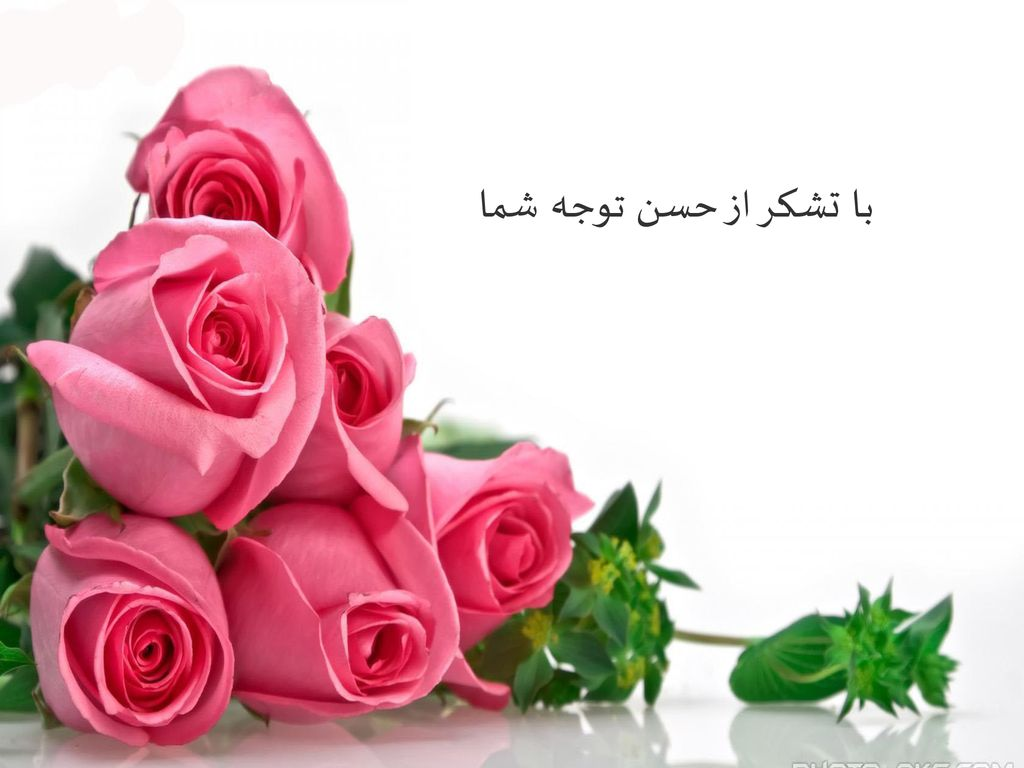